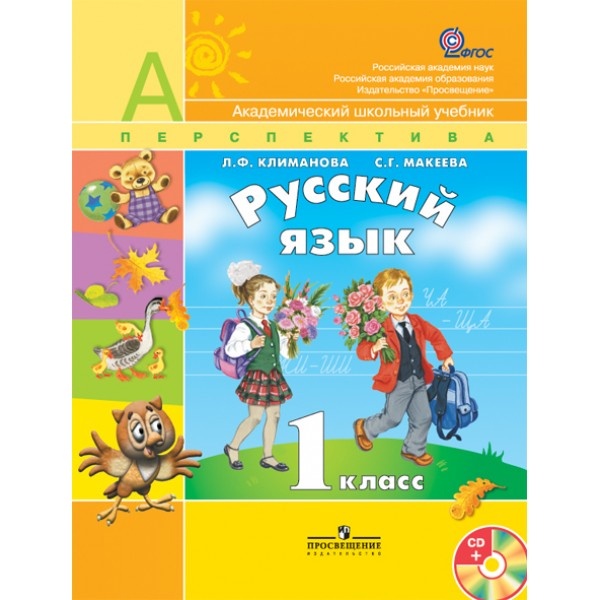 1 б классУчитель: Фатыхова Елена Владимировна
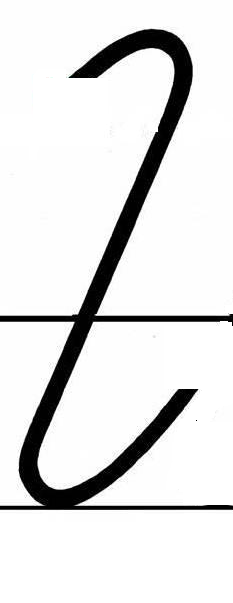 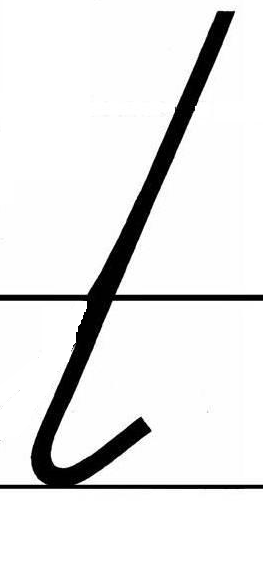 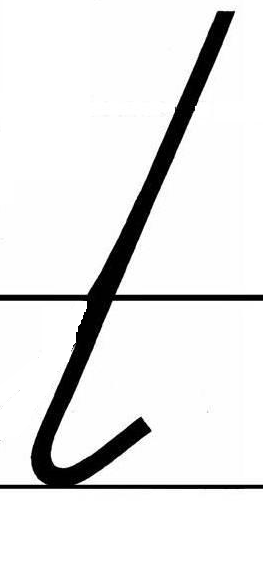 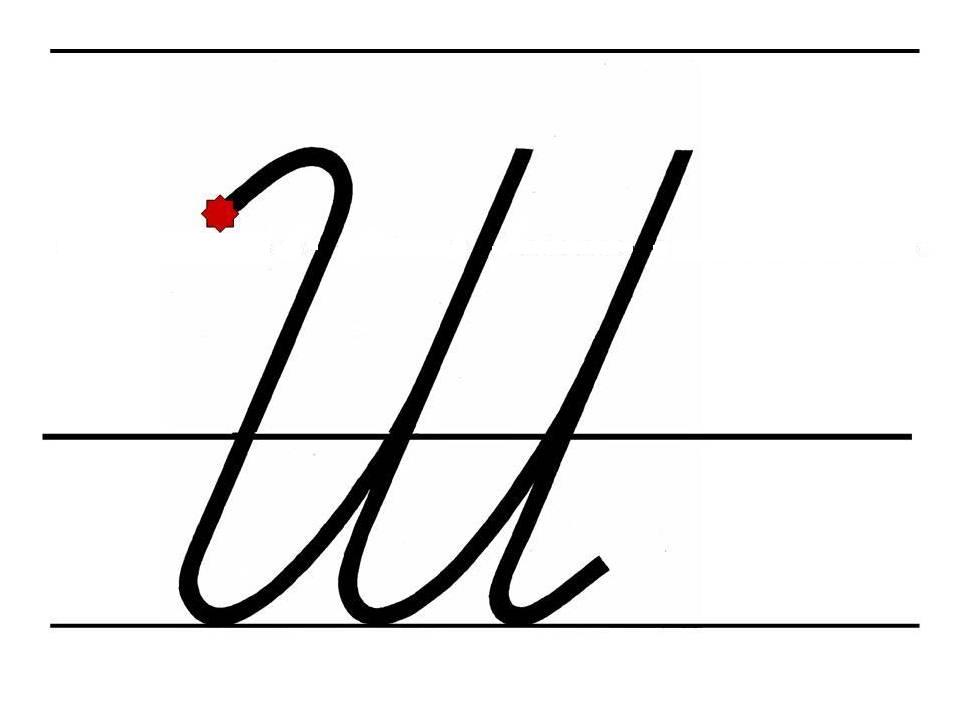 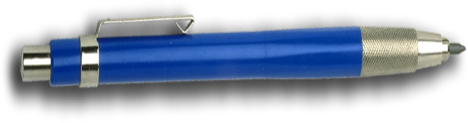 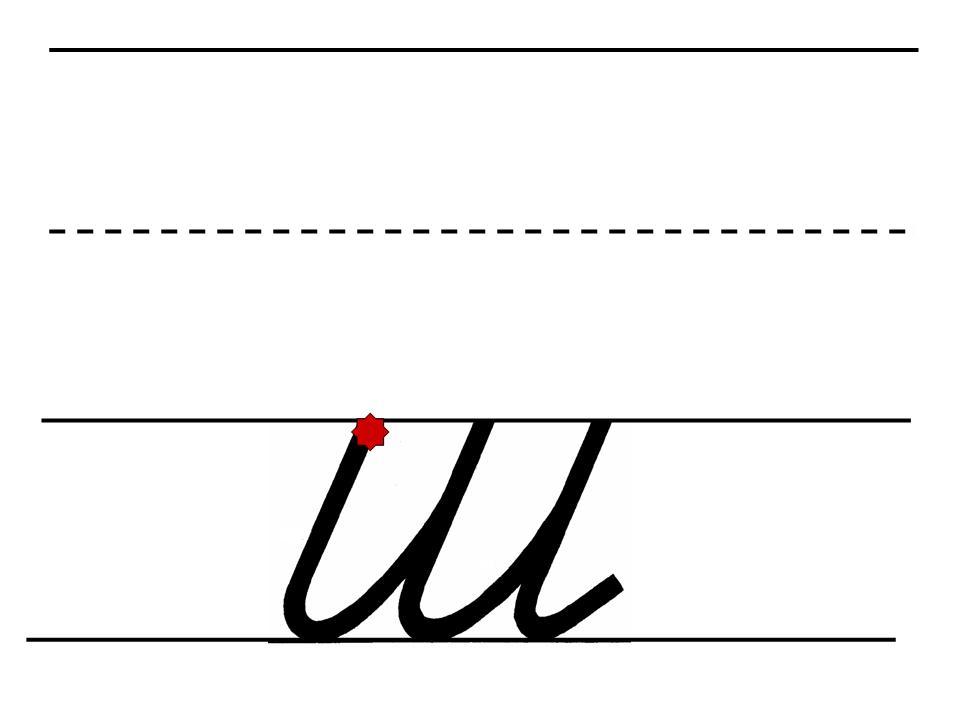 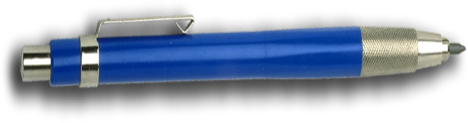 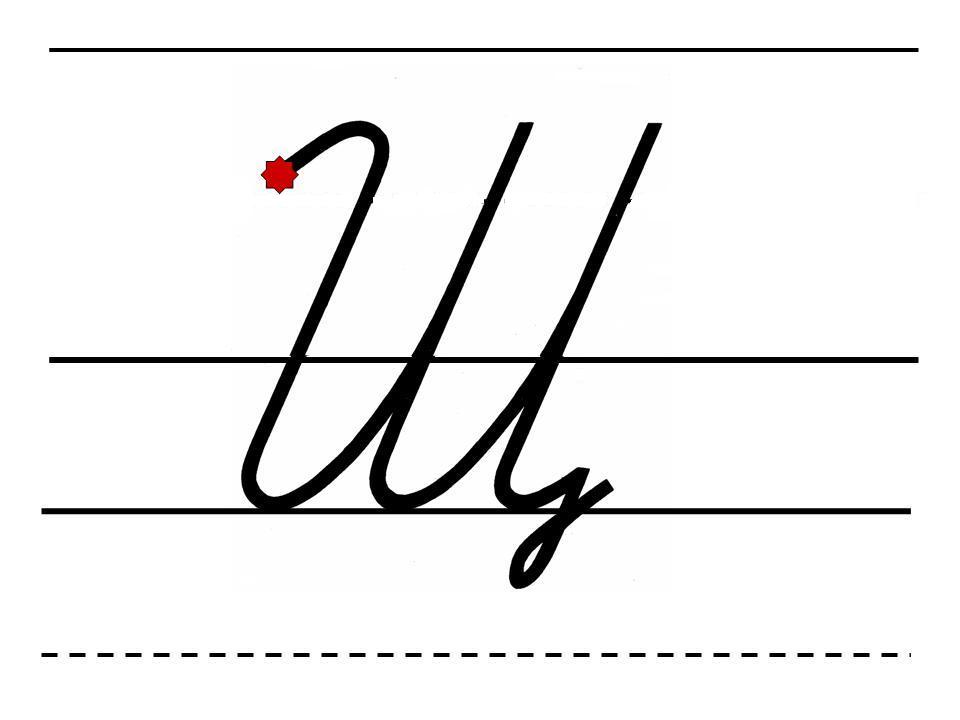 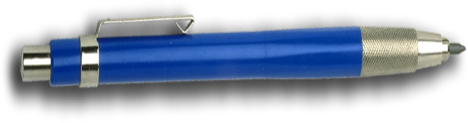 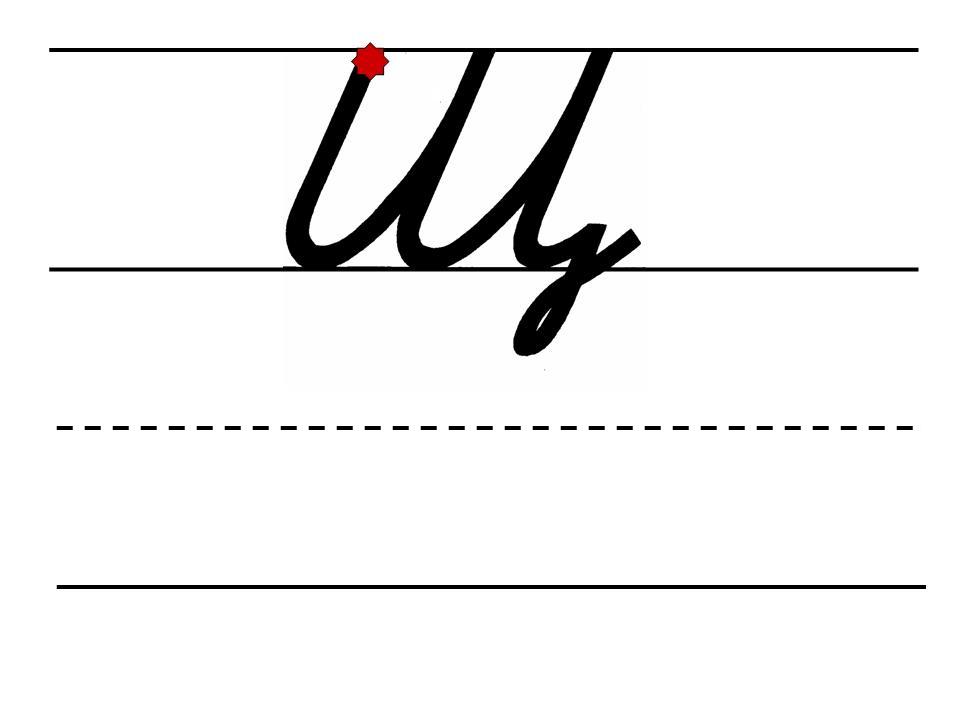 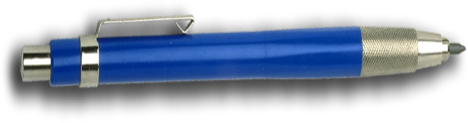 Чистописание
Правильность написания элементов
Размер букв (ширина, высота)
Наклон
Аккуратность
Щ
Ш
Ж
Ч
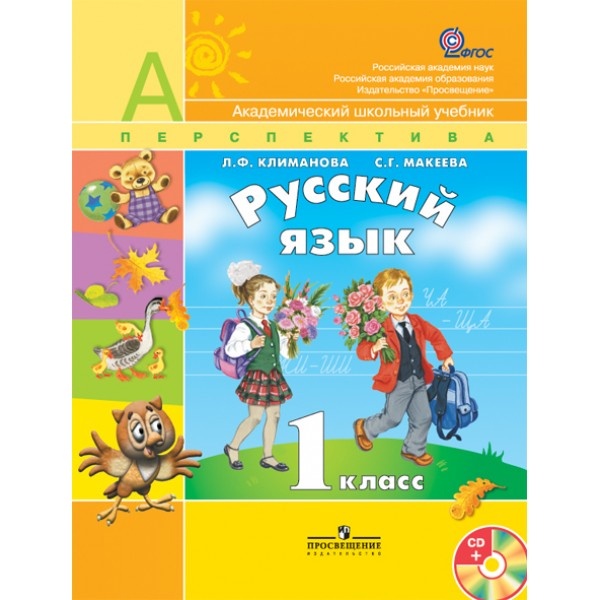 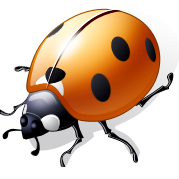 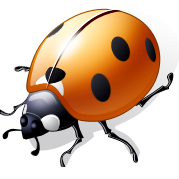 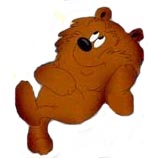 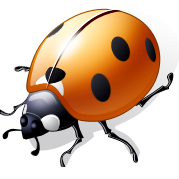 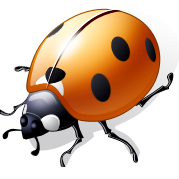 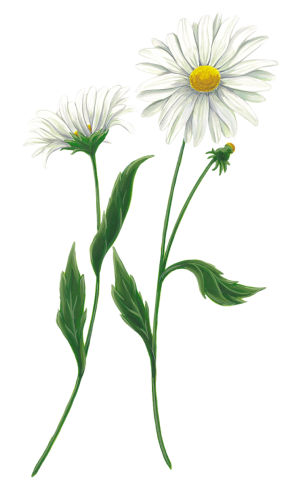 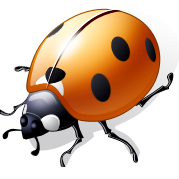 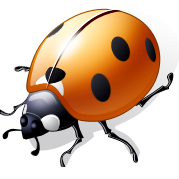 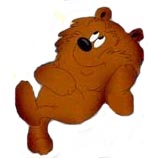 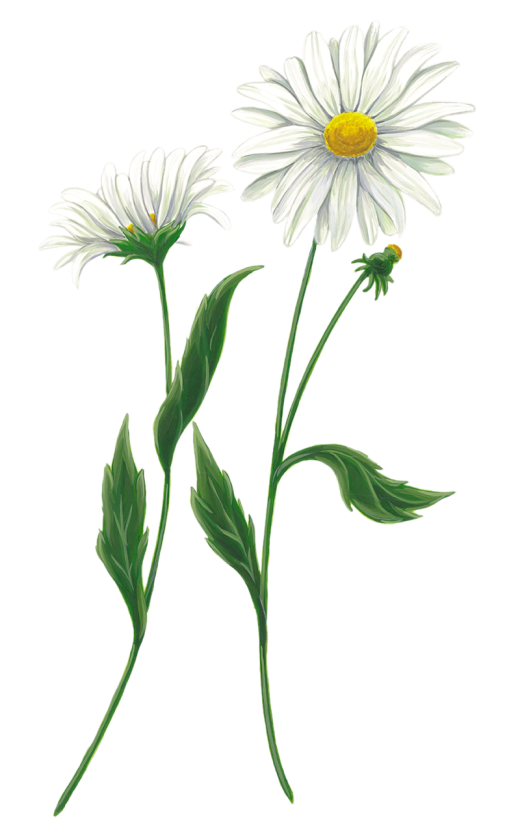 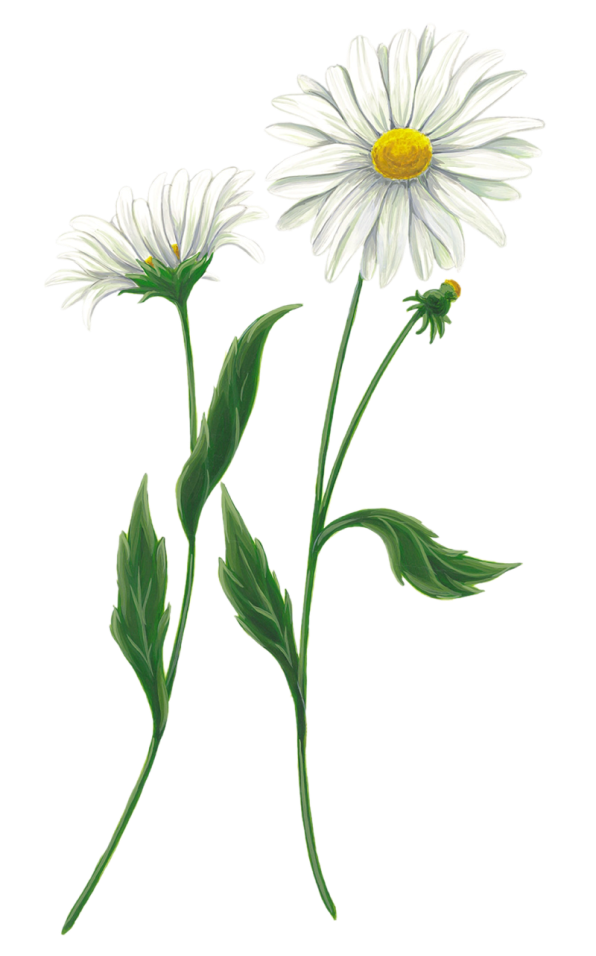 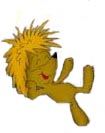 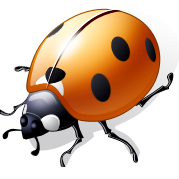 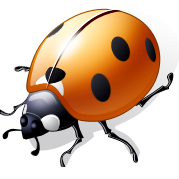 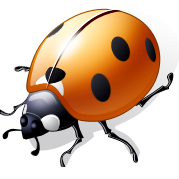 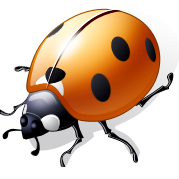 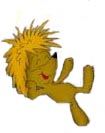 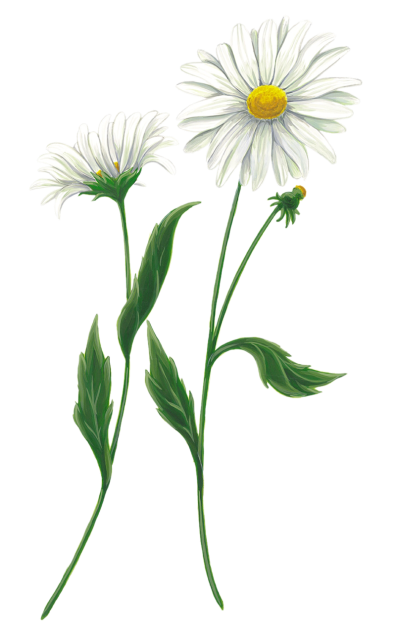 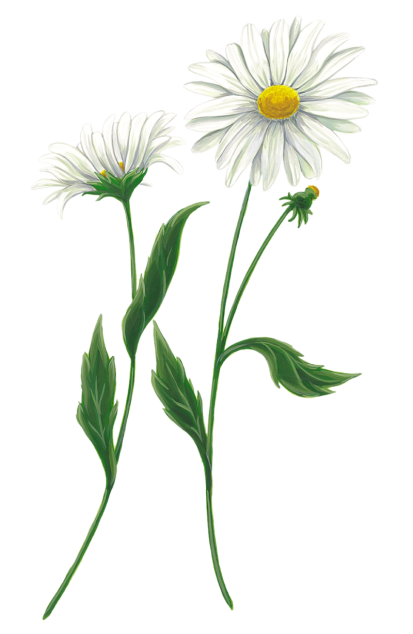 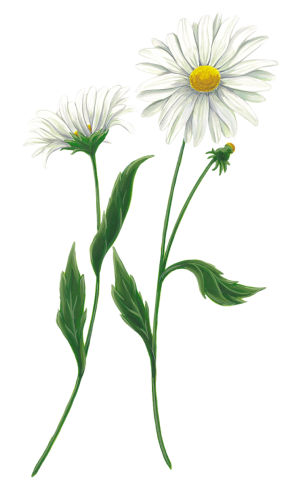 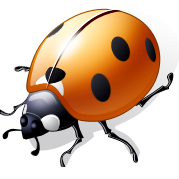 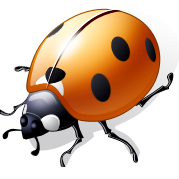 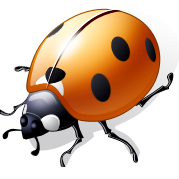 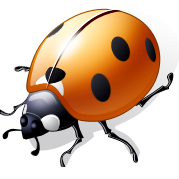 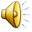 Птенцов галки называют
галчата .
……….
В конце мая в лесу зацветают первые
ландыши .
……….
Жираф
……….
имеет очень длинную шею.
Фрукты и овощи – это полезная
пища .
……….
Щука
……….
- хищная рыба.
Я заблудился в лесу и
кричу
……….
: «Ау!»
Алгоритм самооценки
1. Какое было задание?
2. Удалось выполнить задание?
3. Задание выполнено верно или не совсем? 
4. Выполнил самостоятельно или с чьей-то помощью?
Физкультминутка
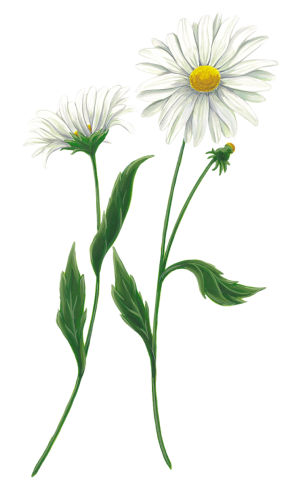 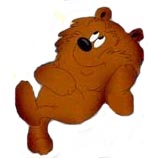 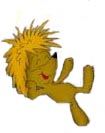 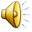 пушистые
пушистые
снежинки
снежинки
снежинки
еловые
еловые
шишки
шишки
Ветер закружил пушистые снежинки.